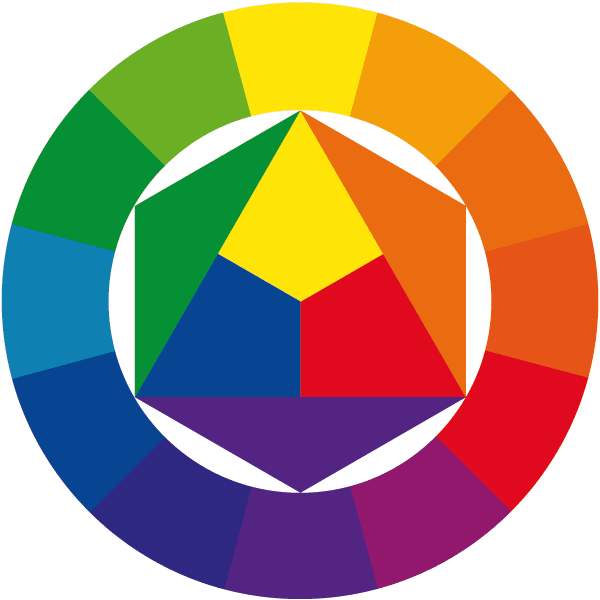 Kleurcontrasten Itten
primaire kleuren; rood, geel en blauw. 
	secundaire kleuren groen, paars en oranje
	tertiaire kleuren meng de primaire en een secundaire kleur.
kleur-tegen-kleur contrast
(bont, luidruchtig) 
Primaire kleuren rood, geel en blauw 
•  Witte en zwarte vlakken maken het contrast juist weer sterker.
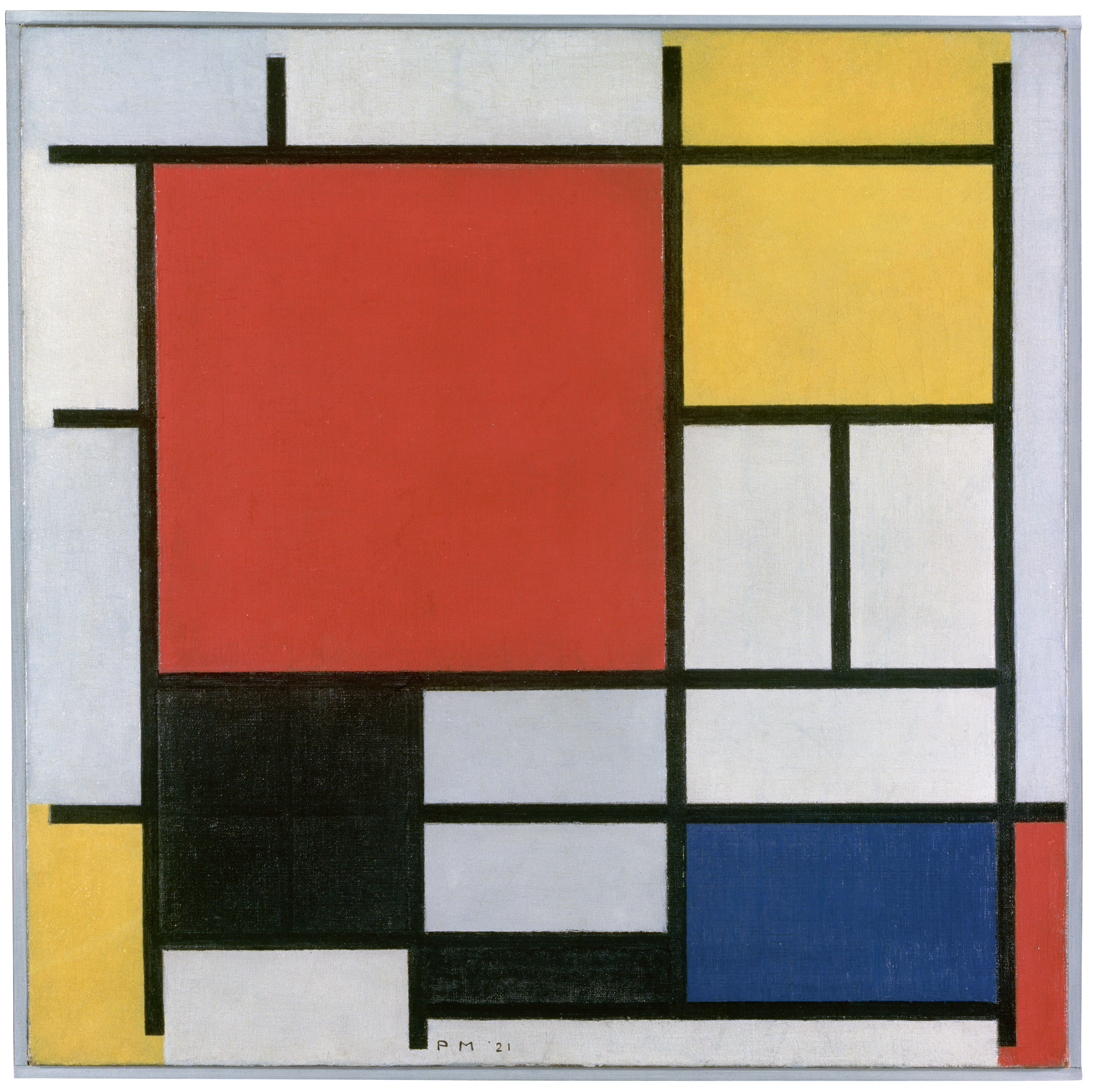 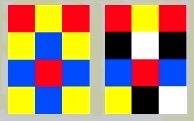 Complementair-contrast 
Kleuren die recht tegenover elkaar staan in 
de kleurencirkel versterken elkaar
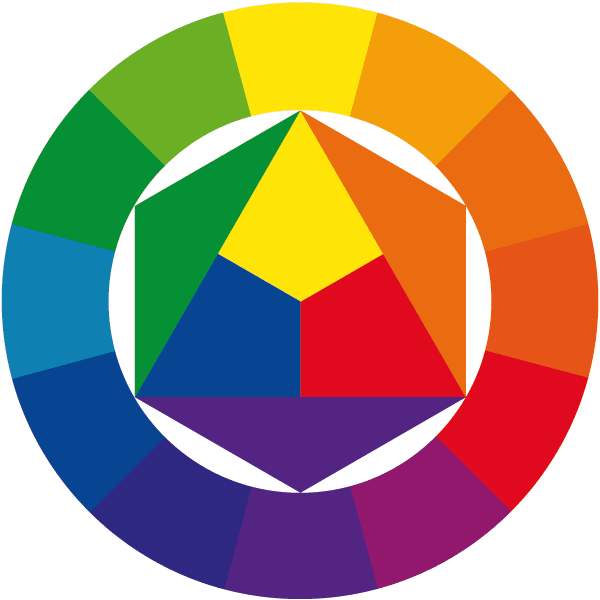 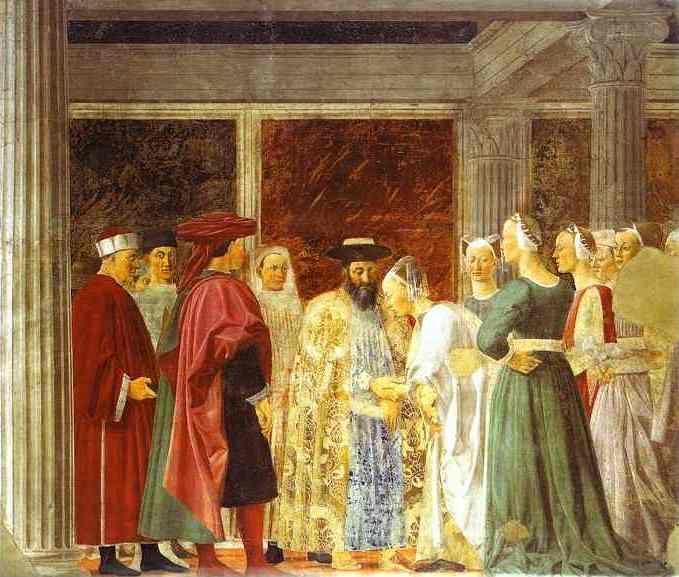 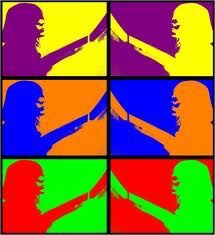 licht-donker contrast
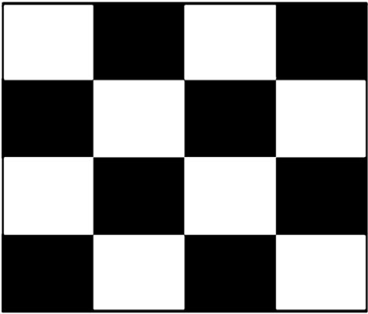 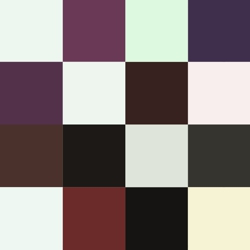 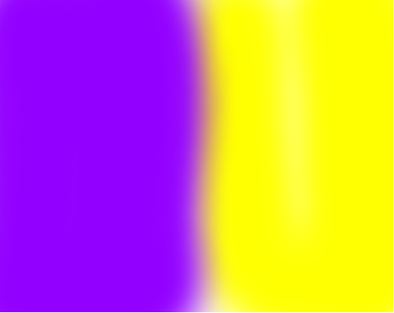 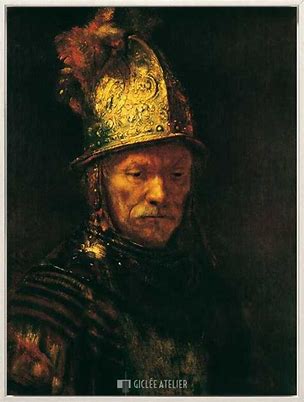 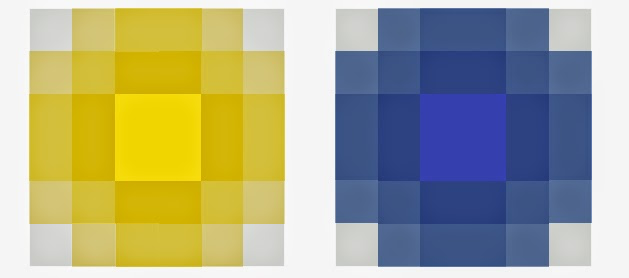 Kwaliteitscontrast 
Geel kan heel fel zijn maar ook heel dof, dat hangt af van de hoeveel wit of zwart er aan de kleur is toegevoegd. 
Een doffe tegenover een felle kleur geeft een kwaliteitscontrast.
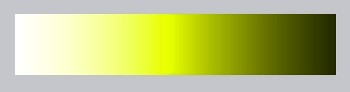 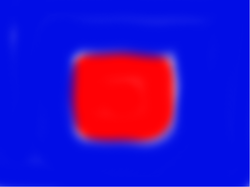 Warm - Koud 
Warme kleuren; rode tinten
Koude kleuren; blauwe tinten
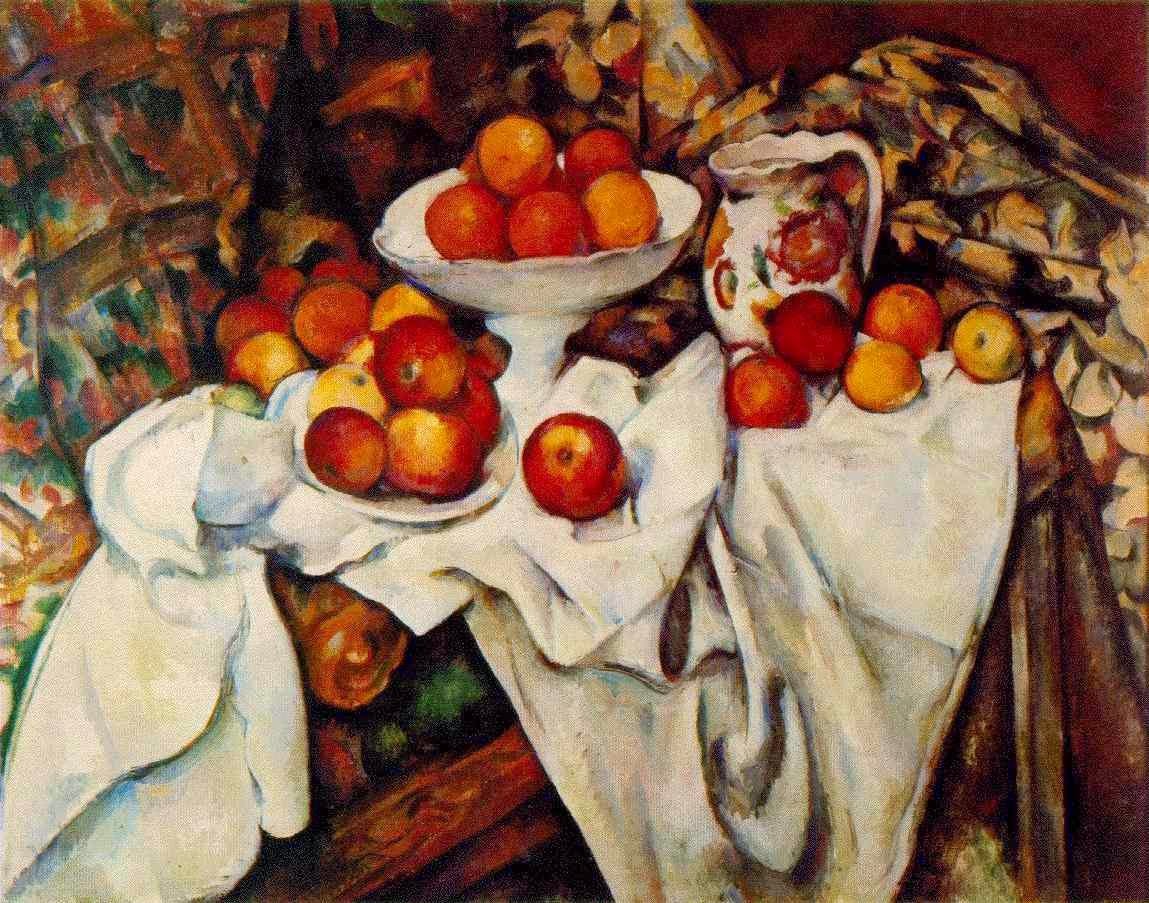 Simultaancontrast 
Het oog zoekt bij elke kleur de complementaire kleur (de kleur die recht tegenover in de kleurencirkel staat. Het grijs in elk vierkant lijkt een andere kleur grijs zijn.
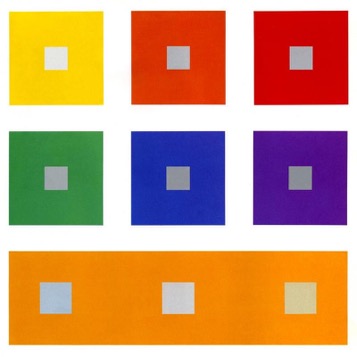 Kwantiteitscontrast
(hoeveel kleur)
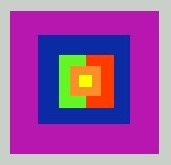 Sommige kleuren vallen meer op dan andere kleuren.
Stralingskracht
Grootte van het kleurvlak


Paars - Blauw - Groen / Rood - Oranje - Geel. 
Paars valt het minst op Rood en geel vallen erg op.
Koude kleuren
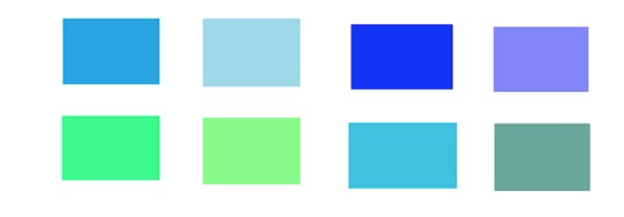 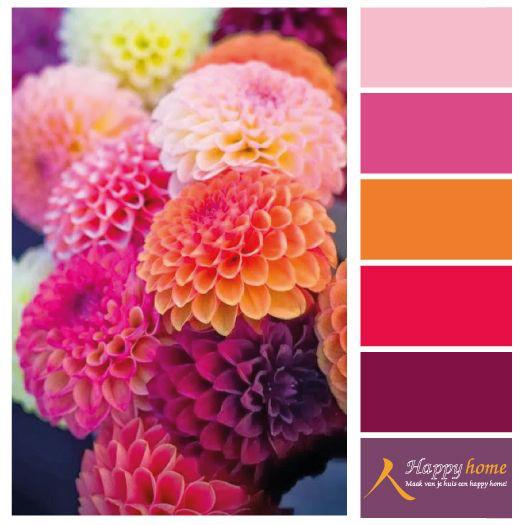 Warme kleuren
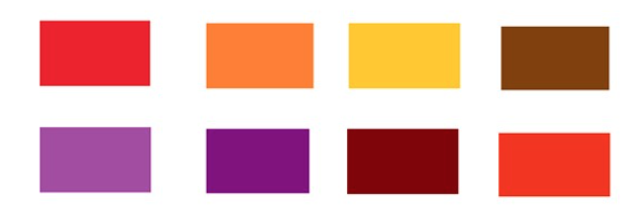 Kleurordening
Kleurtoon - blauw, paars, violet, geel, etc.
Verzadiging - intens of mat / verzadigd of grijs



Helderheid - licht of donker / wit of zwart
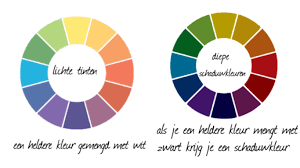 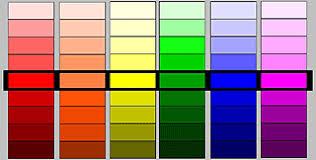 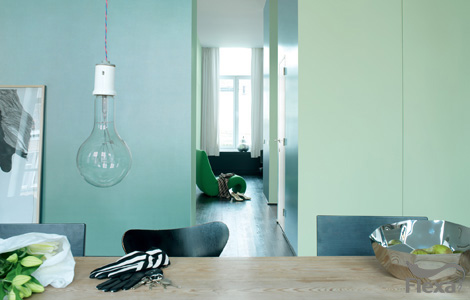 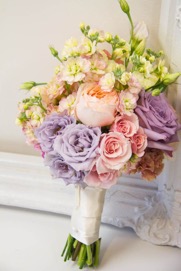 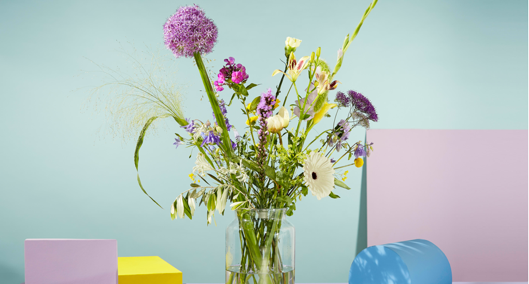 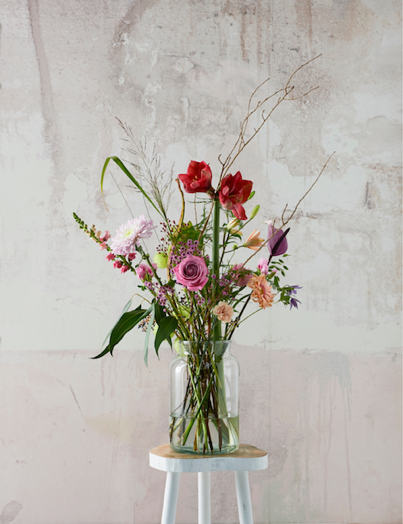 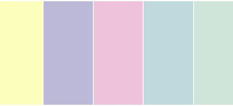 Pastel
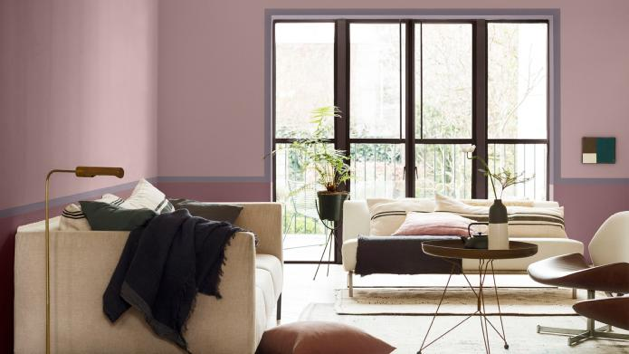 Kleurbegrip: Ton sur ton
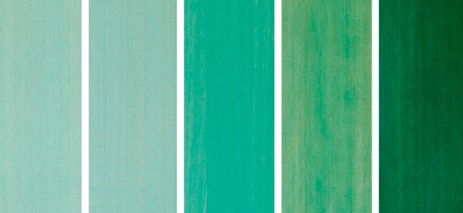 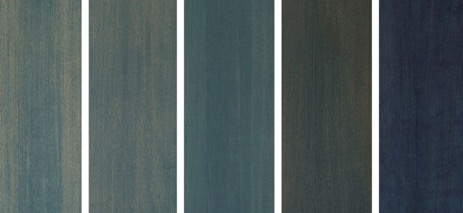 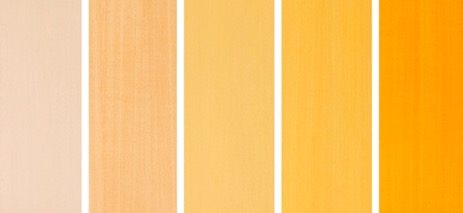 Tint op tint
Bloemen afkomstig van één kleursoort met verschillende tinten  donker groen naar  licht groen  (monochroom ton sur ton) 
Bloemen afkomstig van verschillende kleursoorten die dicht bij elkaar liggen 
     rood naar oranje   (polychroom ton sur ton).